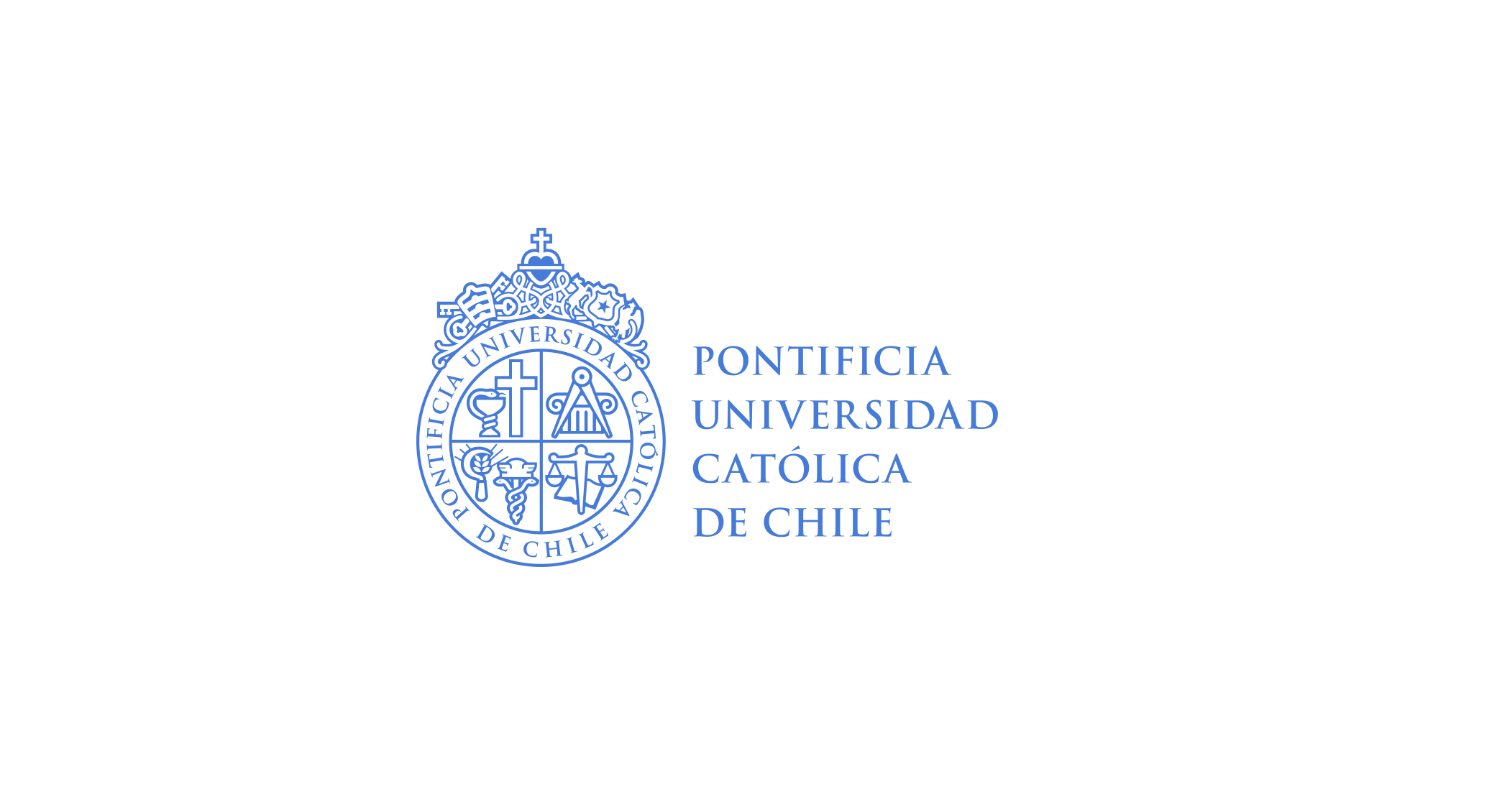 TALLER FONDEQUIP MEDIANO 2023
Antonia Ruiz-Tagle Lahsen

Coordinadora de Investigación
Fondequip Mediano (uc_fondequip@uc.cl)
Núcleos Milenio (uc_nucleosmilenio@uc.cl)
Fechas
Cierre del concurso para postulantes: 7/06
Cierre Patrocinio institucional: 14/06
	Equipo de trabajo 
Coordinador responsable: Gestor y supervisor. Contraparte de ANID
Institución Beneficiaria: Dueña de la adjudicación. Responsable de derechos y obligaciones frente a ANID. 
Institución asociada: aporta recursos y utiliza el equipo. 
	Ítems financiables
Equipamiento  ANID
Traslado e instalación  ANID/Instituciones
Mantención, garantías y seguros: por al menos dos años. 
Operación Instituciones
	Montos ANID 2023
El costo del equipo debe ser mayor a 50MM y menor a 400MM. 
Las instituciones deben financiar al menos el 50% del costo del equipo. 
Pecuniario: al menos un 10% de monto total 
No pecuniario: diferencia para alcanzar el 50% requerido 
	Informes de Logros 
Documento obligatorio 
Informe en blanco: instituciones/facultades sin proyectos adjudicados entre el 2015 y 2018 
La información debe ser exacta, cualquier omisión o falsedad implica quedar fuera de bases
TALLER ANID
Links: 
PPT ANID
Video Taller
[Speaker Notes: |]
Recomendaciones
Los documentos son descargables desde la plataforma de postulación, el formato está dado, no debe alterarse ni modificarse. No cambiar tamaño de letras, NO borrar encabezados, entre otros. Respetar extensión de cada sección. 
Deben chequear que todos los documentos sean los correctos, estén completos, firmados (si corresponde) y subidos en la plataforma de postulación. 
Los proyectos con formularios incompletos quedan inadmisibles. 
El Coordinador(a) Responsable e institución deben asegurarse que:
No falte información en ningún documento. 
Queden bien escaneados los documentos 
No suba un documento en blanco. 
Los documentos estén firmados por quién corresponde. 
Una vez cerrada la fase de postulación, no es posible: modificar, complementar, adjuntar información (Es exclusiva responsabilidad de quien postula). 
Utilizar los documentos descargables para la convocatoria 2023 
Verificar que el Representante de su Institución sea el correcto en el SPL
TALLER  ANID
Links: 
PPT ANID
Video Taller
Fechas 
Taller UC: 10/05 
Informe de logros: Hasta 16/05
Solicitud de Patrocinio uc: Hasta 29/05
Envío cartas firmadas desde la DINV: Hasta 05/06
Cierre del concurso para postulantes: 7/06
Cierre Patrocinio institucional: 14/06
Revisión/firmas: hasta el 14/06
	Links 
Formulario patrocinio 
Página web (información y documentos)
PATROCINIO UC
GUÍA DE PATROCINIO UC: DOCUMENTOS POSTULANTE
GUÍA DE PATROCINIO UC: DOCUMENTOS POSTULANTE
UC BENEFICIARIA Y ASOCIADA: Todos/as deben adjuntar su presupuesto en el formulario de patrocinio
DOI Coordinador responsable: la firma el coordinador del proyecto (quien debe ser de la UC), junto con el decano de su facultad. 
DOI Investigador Asociado: investigador representante UC que hace el proceso de patrocinio uc. 
Solicitud de Aportes VRI: el decano firma esta carta haciendo la solicitud desde la facultad para detallar los ítems en que se van a destinar los fondos aportados por la VRI. 
Carta de compromiso facultad principal: se detalla el aporte pecuniario y no pecuniario que va a comprometer la facultad principal, que es la facultad del coordinador, y es firmada por el respectivo decano. 
Carta de compromiso facultad asociada: se detallan los investigadores que van a ir asociados en la propuesta, y los aportes pecuniarios y no pecuniarios que la facultad de estos investigadores va a colaborar para el proyecto. Es firmada por el decano de la facultad asociada 
Carta de acuerdo entre instituciones: la institución asociada debe completar esta carta de acuerdo y enviarla sin firma, ya que la VRI UC hace revisión de esta carta antes de hacer el proceso de firmas.
DETALLE CARTAS
GUÍA DE PATROCINIO UC: DOCUMENTOS DINV
Consideraciones
Links importantes 
PPT ANID
Video Taller
Ficha web UC
Formulario de patrocinio 
Postulación ANID 
Preguntas/información: al correo uc_fondequip@uc.cl